Анализ данных в тестировании ПО

17 октября 2018
Антон Ситников
Build Software to Test Software
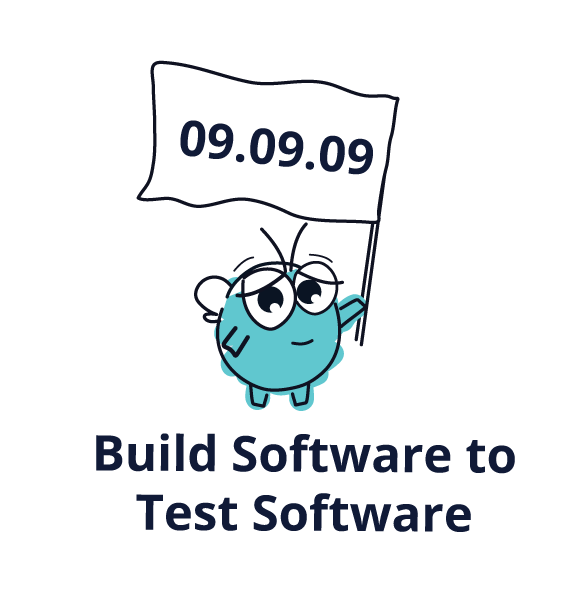 Exactpro была основана в день тестировщика 9.09.2009 и специализируется на разработке и тестировании программного обеспечения для ведущих финансовых организаций, к числу которых относятся биржи, инвестиционные банки, брокеры и поставщики технологических решений.

Exactpro была частью группы компаний Лондонская фондовая биржа с 2015, снова став независимой в январе 2018 года в результате выкупа компании менеджментом.
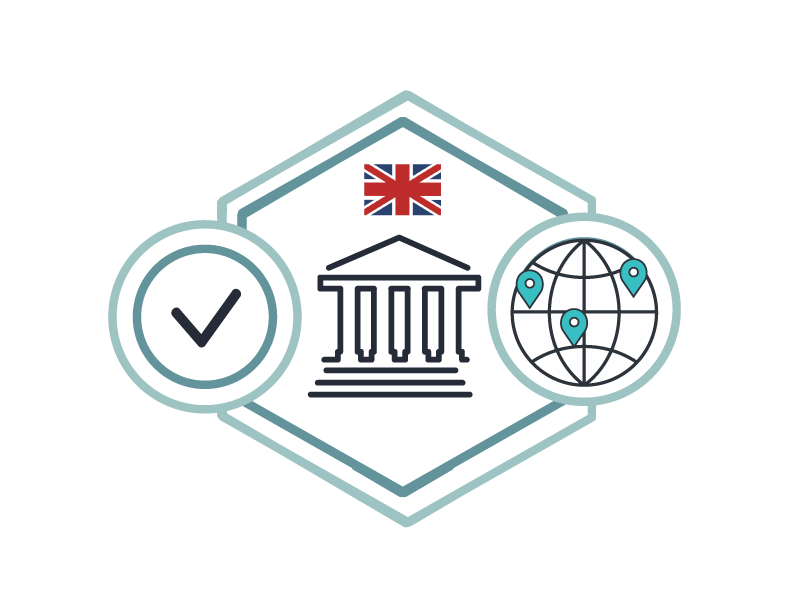 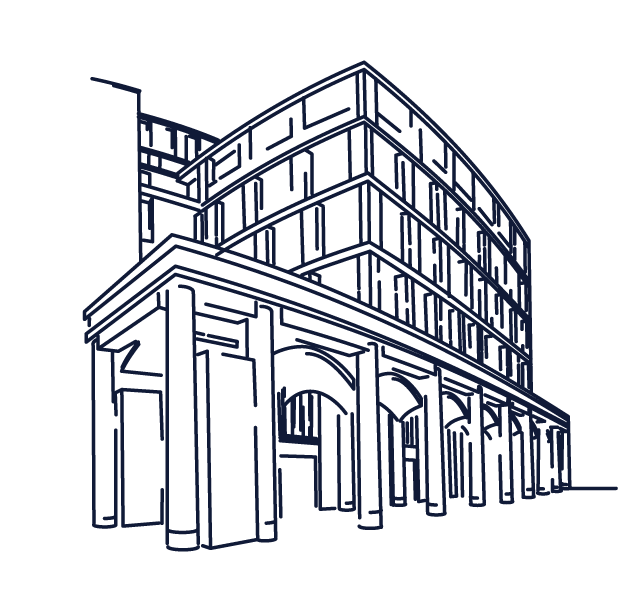 Наши проекты - это анализ и верификация распределенных и высоконагруженных технологических платформ, систем клиринга и взаиморасчетов и систем риск-менеджмента, основанных на ультрасовременных технологиях, с целью достижения их бесперебойной работы в условиях промышленной эксплуатации.
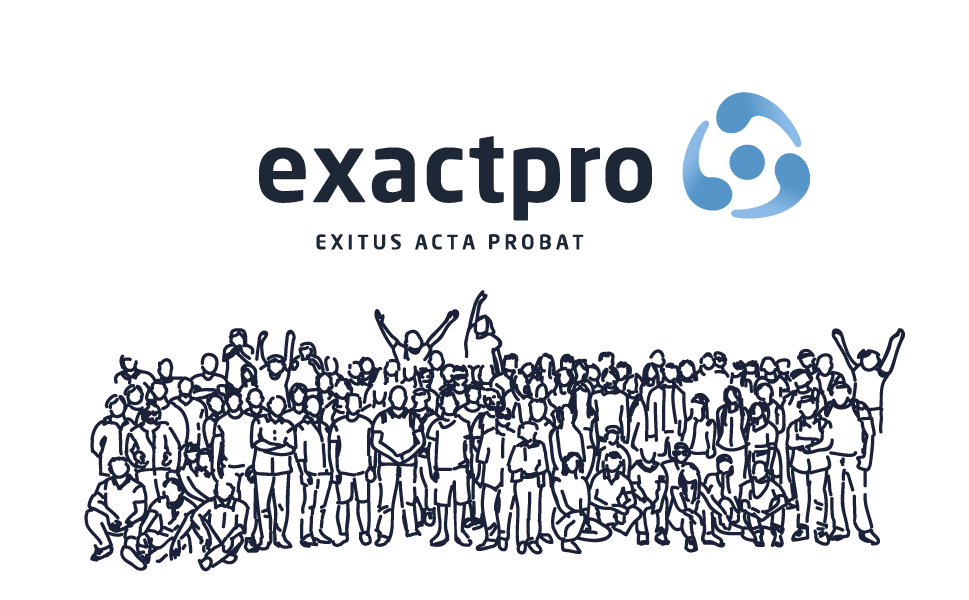 Основанная в 2009 небольшой командой из 10 человек, exactpro спустя годы выросла до компании с штатом более 550 человек и офисами в Европе, Азии и США
Качество ПО и тестирование
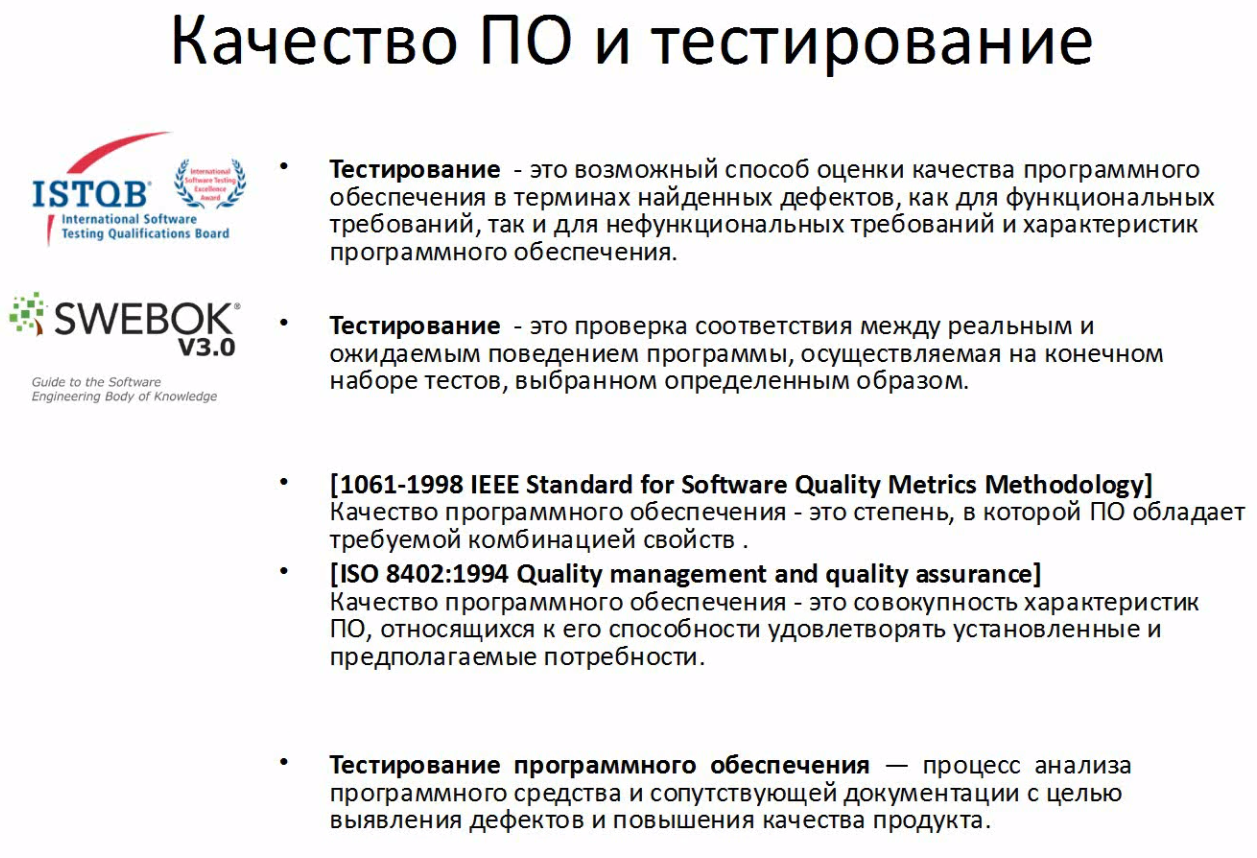 Обшибка. Дефект. Сбой
Ошибка (Error, Mistake) – действие, сделанное человеком в процессе разработки или проектирования ПО и ведущее к появлению дефекта

Дефект (Bug) – ошибка в программном продукте, вследствие которой продукт ведет себя непредвиденно или некорректно

Сбой (Failure) – проявление дефекта в процессе эксплуатации программного продукта
Программа с дефектом
public static void main(String[] argv) {
    int value = new Scanner(System.in).nextInt();
    System.out.println(“5 / “ + value + “ = “ + 5 / value);
}
Активное тестирование
Система автоматического тестирования
Программный продукт
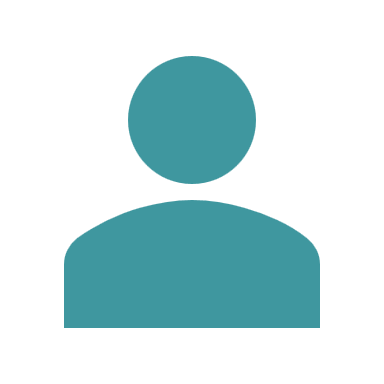 QA engineer
Логи
Пассивное тестирование
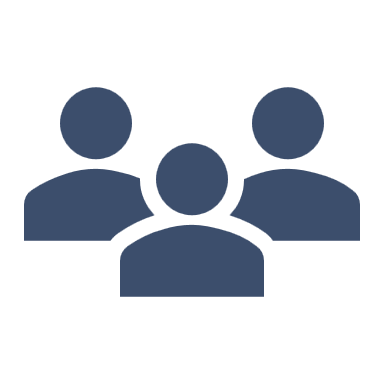 Программный продукт
Система автоматического тестирования
Логи
Проблемы использования логов в тестировании
Большие

Неструктурированные

Формат может меняться

Неполные
Анализ логов
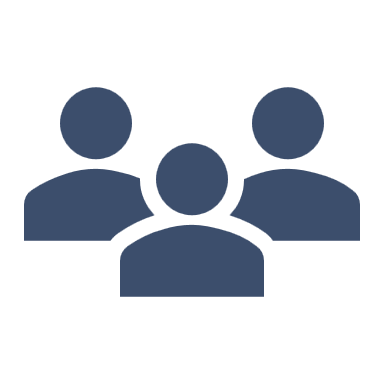 Программный продукт
Система автоматического тестирования
Логи
Логи
Содержание лога
Уровни вывода
ошибки

запросы пользователя

результаты промежуточных вычислений
ERROR

WARNING

INFO

DEBUG

TRACE
Программа с дефектом
public static void main(String[] argv) {
    int value = new Scanner(System.in).nextInt();
    if (value == 0) {
        logger.error(“Can not divide to ” + value);
        return;
    }
    System.out.println(“5 / “ + value + “ = “ + 5 / value);
}
Программа с дефектом
public static void main(String[] argv) {
    int value = new Scanner(System.in).nextInt();
    try {
       System.out.println(“5 / “ + value + “ = “ + 5 / value);
    }
    catch (Exception ex) {
        logger.error(“Can not divide to ” + value, ex);
    }
}
public static void main(String[] argv) {
    int value = new Scanner(System.in).nextInt();
    try {
       System.out.println(“5 / “ + value + “ = “ + 5 / value);
    }
    catch (Exception ex) {
        logger.error(“Can not divide to ” + value, ex);
    }
}
Can not divide to 0
Exception in thread "main“
    java.lang.ArithmeticException at
    com.exactpro.example.Test.Main(Test.java:4)
Log entry with exception
WARN  03:52:41.358 [main] [, ] NetworkClient - [Consumer clientId=consumer-1, groupId=] Error connecting to node kafka-svc:9093 (id: -1 rack: null)
java.io.IOException: Can't resolve address: kafka-svc:9093
  at org.apache.kafka.common.network.Selector.doConnect(Selector.java:235)
  at org.apache.kafka.common.network.Selector.connect(Selector.java:214)
  at org.apache.kafka.clients.NetworkClient.initiateConnect(NetworkClient.java:864)
  at org.apache.kafka.clients.NetworkClient.ready(NetworkClient.java:265)
  at org.apache.kafka.clients.consumer.internals.ConsumerNetworkClient.trySend(ConsumerNetworkClient.java:485)
  at org.apache.kafka.clients.consumer.internals.ConsumerNetworkClient.poll(ConsumerNetworkClient.java:261)
  at org.apache.kafka.clients.consumer.internals.ConsumerNetworkClient.poll(ConsumerNetworkClient.java:242)
  at org.apache.kafka.clients.consumer.internals.ConsumerNetworkClient.poll(ConsumerNetworkClient.java:218)
  at org.apache.kafka.clients.consumer.internals.Fetcher.getTopicMetadata(Fetcher.java:274)
  at org.apache.kafka.clients.consumer.KafkaConsumer.partitionsFor(KafkaConsumer.java:1774)
...
  at com.google.inject.Guice.createInjector(Guice.java:87)
  at com.google.inject.Guice.createInjector(Guice.java:69)
  at net.minium.simcoe.infrastructure.process.ProcessManager.<init>(ProcessManager.java:25)
  at net.minium.simcoe.backend.auth.authservice.rpc.server.AuthRPCServer.main(AuthRPCServer.java:29)
Caused by: java.nio.channels.UnresolvedAddressException: null
  at sun.nio.ch.Net.checkAddress(Net.java:101)
  at sun.nio.ch.SocketChannelImpl.connect(SocketChannelImpl.java:622)
  at org.apache.kafka.common.network.Selector.doConnect(Selector.java:233)
Текст сообщения
WARN  03:52:41.358 [main] [, ] NetworkClient - [Consumer clientId=consumer-1, groupId=] Error connecting to node kafka-svc:9093 (id: -1 rack: null)
java.io.IOException: Can't resolve address: kafka-svc:9093
  at org.apache.kafka.common.network.Selector.doConnect(Selector.java:235)
  at org.apache.kafka.common.network.Selector.connect(Selector.java:214)
  at org.apache.kafka.clients.NetworkClient.initiateConnect(NetworkClient.java:864)
  at org.apache.kafka.clients.NetworkClient.ready(NetworkClient.java:265)
  at org.apache.kafka.clients.consumer.internals.ConsumerNetworkClient.trySend(ConsumerNetworkClient.java:485)
  at org.apache.kafka.clients.consumer.internals.ConsumerNetworkClient.poll(ConsumerNetworkClient.java:261)
  at org.apache.kafka.clients.consumer.internals.ConsumerNetworkClient.poll(ConsumerNetworkClient.java:242)
  at org.apache.kafka.clients.consumer.internals.ConsumerNetworkClient.poll(ConsumerNetworkClient.java:218)
  at org.apache.kafka.clients.consumer.internals.Fetcher.getTopicMetadata(Fetcher.java:274)
  at org.apache.kafka.clients.consumer.KafkaConsumer.partitionsFor(KafkaConsumer.java:1774)
...
  at com.google.inject.Guice.createInjector(Guice.java:87)
  at com.google.inject.Guice.createInjector(Guice.java:69)
  at net.minium.simcoe.infrastructure.process.ProcessManager.<init>(ProcessManager.java:25)
  at net.minium.simcoe.backend.auth.authservice.rpc.server.AuthRPCServer.main(AuthRPCServer.java:29)
Caused by: java.nio.channels.UnresolvedAddressException: null
  at sun.nio.ch.Net.checkAddress(Net.java:101)
  at sun.nio.ch.SocketChannelImpl.connect(SocketChannelImpl.java:622)
  at org.apache.kafka.common.network.Selector.doConnect(Selector.java:233)
Шаблон текста сообщения
WARN  03:52:41.358 [main] [, ] NetworkClient - [Consumer clientId=consumer-1, groupId=] Error connecting to node kafka-svc:9093 (id: -1 rack: null)
java.io.IOException: Can't resolve address: kafka-svc:9093
  at org.apache.kafka.common.network.Selector.doConnect(Selector.java:235)
  at org.apache.kafka.common.network.Selector.connect(Selector.java:214)
  at org.apache.kafka.clients.NetworkClient.initiateConnect(NetworkClient.java:864)
  at org.apache.kafka.clients.NetworkClient.ready(NetworkClient.java:265)
  at org.apache.kafka.clients.consumer.internals.ConsumerNetworkClient.trySend(ConsumerNetworkClient.java:485)
  at org.apache.kafka.clients.consumer.internals.ConsumerNetworkClient.poll(ConsumerNetworkClient.java:261)
  at org.apache.kafka.clients.consumer.internals.ConsumerNetworkClient.poll(ConsumerNetworkClient.java:242)
  at org.apache.kafka.clients.consumer.internals.ConsumerNetworkClient.poll(ConsumerNetworkClient.java:218)
  at org.apache.kafka.clients.consumer.internals.Fetcher.getTopicMetadata(Fetcher.java:274)
  at org.apache.kafka.clients.consumer.KafkaConsumer.partitionsFor(KafkaConsumer.java:1774)
...
  at com.google.inject.Guice.createInjector(Guice.java:87)
  at com.google.inject.Guice.createInjector(Guice.java:69)
  at net.minium.simcoe.infrastructure.process.ProcessManager.<init>(ProcessManager.java:25)
  at net.minium.simcoe.backend.auth.authservice.rpc.server.AuthRPCServer.main(AuthRPCServer.java:29)
Caused by: java.nio.channels.UnresolvedAddressException: null
  at sun.nio.ch.Net.checkAddress(Net.java:101)
  at sun.nio.ch.SocketChannelImpl.connect(SocketChannelImpl.java:622)
  at org.apache.kafka.common.network.Selector.doConnect(Selector.java:233)
Exception part
WARN  03:52:41.358 [main] [, ] NetworkClient - [Consumer clientId=consumer-1, groupId=] Error connecting to node kafka-svc:9093 (id: -1 rack: null)
java.io.IOException: Can't resolve address: kafka-svc:9093
  at org.apache.kafka.common.network.Selector.doConnect(Selector.java:235)
  at org.apache.kafka.common.network.Selector.connect(Selector.java:214)
  at org.apache.kafka.clients.NetworkClient.initiateConnect(NetworkClient.java:864)
  at org.apache.kafka.clients.NetworkClient.ready(NetworkClient.java:265)
  at org.apache.kafka.clients.consumer.internals.ConsumerNetworkClient.trySend(ConsumerNetworkClient.java:485)
  at org.apache.kafka.clients.consumer.internals.ConsumerNetworkClient.poll(ConsumerNetworkClient.java:261)
  at org.apache.kafka.clients.consumer.internals.ConsumerNetworkClient.poll(ConsumerNetworkClient.java:242)
  at org.apache.kafka.clients.consumer.internals.ConsumerNetworkClient.poll(ConsumerNetworkClient.java:218)
  at org.apache.kafka.clients.consumer.internals.Fetcher.getTopicMetadata(Fetcher.java:274)
  at org.apache.kafka.clients.consumer.KafkaConsumer.partitionsFor(KafkaConsumer.java:1774)
...
  at com.google.inject.Guice.createInjector(Guice.java:87)
  at com.google.inject.Guice.createInjector(Guice.java:69)
  at net.minium.simcoe.infrastructure.process.ProcessManager.<init>(ProcessManager.java:25)
  at net.minium.simcoe.backend.auth.authservice.rpc.server.AuthRPCServer.main(AuthRPCServer.java:29)
Caused by: java.nio.channels.UnresolvedAddressException: null
  at sun.nio.ch.Net.checkAddress(Net.java:101)
  at sun.nio.ch.SocketChannelImpl.connect(SocketChannelImpl.java:622)
  at org.apache.kafka.common.network.Selector.doConnect(Selector.java:233)
Exception
WARN  03:52:41.358 [main] [, ] NetworkClient - [Consumer clientId=consumer-1, groupId=] Error connecting to node kafka-svc:9093 (id: -1 rack: null)
java.io.IOException: Can't resolve address: kafka-svc:9093
  at org.apache.kafka.common.network.Selector.doConnect(Selector.java:235)
  at org.apache.kafka.common.network.Selector.connect(Selector.java:214)
  at org.apache.kafka.clients.NetworkClient.initiateConnect(NetworkClient.java:864)
  at org.apache.kafka.clients.NetworkClient.ready(NetworkClient.java:265)
  at org.apache.kafka.clients.consumer.internals.ConsumerNetworkClient.trySend(ConsumerNetworkClient.java:485)
  at org.apache.kafka.clients.consumer.internals.ConsumerNetworkClient.poll(ConsumerNetworkClient.java:261)
  at org.apache.kafka.clients.consumer.internals.ConsumerNetworkClient.poll(ConsumerNetworkClient.java:242)
  at org.apache.kafka.clients.consumer.internals.ConsumerNetworkClient.poll(ConsumerNetworkClient.java:218)
  at org.apache.kafka.clients.consumer.internals.Fetcher.getTopicMetadata(Fetcher.java:274)
  at org.apache.kafka.clients.consumer.KafkaConsumer.partitionsFor(KafkaConsumer.java:1774)
...
  at com.google.inject.Guice.createInjector(Guice.java:87)
  at com.google.inject.Guice.createInjector(Guice.java:69)
  at net.minium.simcoe.infrastructure.process.ProcessManager.<init>(ProcessManager.java:25)
  at net.minium.simcoe.backend.auth.authservice.rpc.server.AuthRPCServer.main(AuthRPCServer.java:29)
Caused by: java.nio.channels.UnresolvedAddressException: null
  at sun.nio.ch.Net.checkAddress(Net.java:101)
  at sun.nio.ch.SocketChannelImpl.connect(SocketChannelImpl.java:622)
  at org.apache.kafka.common.network.Selector.doConnect(Selector.java:233)
Exception text
WARN  03:52:41.358 [main] [, ] NetworkClient - [Consumer clientId=consumer-1, groupId=] Error connecting to node kafka-svc:9093 (id: -1 rack: null)
java.io.IOException: Can't resolve address: kafka-svc:9093
  at org.apache.kafka.common.network.Selector.doConnect(Selector.java:235)
  at org.apache.kafka.common.network.Selector.connect(Selector.java:214)
  at org.apache.kafka.clients.NetworkClient.initiateConnect(NetworkClient.java:864)
  at org.apache.kafka.clients.NetworkClient.ready(NetworkClient.java:265)
  at org.apache.kafka.clients.consumer.internals.ConsumerNetworkClient.trySend(ConsumerNetworkClient.java:485)
  at org.apache.kafka.clients.consumer.internals.ConsumerNetworkClient.poll(ConsumerNetworkClient.java:261)
  at org.apache.kafka.clients.consumer.internals.ConsumerNetworkClient.poll(ConsumerNetworkClient.java:242)
  at org.apache.kafka.clients.consumer.internals.ConsumerNetworkClient.poll(ConsumerNetworkClient.java:218)
  at org.apache.kafka.clients.consumer.internals.Fetcher.getTopicMetadata(Fetcher.java:274)
  at org.apache.kafka.clients.consumer.KafkaConsumer.partitionsFor(KafkaConsumer.java:1774)
...
  at com.google.inject.Guice.createInjector(Guice.java:87)
  at com.google.inject.Guice.createInjector(Guice.java:69)
  at net.minium.simcoe.infrastructure.process.ProcessManager.<init>(ProcessManager.java:25)
  at net.minium.simcoe.backend.auth.authservice.rpc.server.AuthRPCServer.main(AuthRPCServer.java:29)
Caused by: java.nio.channels.UnresolvedAddressException: null
  at sun.nio.ch.Net.checkAddress(Net.java:101)
  at sun.nio.ch.SocketChannelImpl.connect(SocketChannelImpl.java:622)
  at org.apache.kafka.common.network.Selector.doConnect(Selector.java:233)
Exception text
WARN  03:52:41.358 [main] [, ] NetworkClient - [Consumer clientId=consumer-1, groupId=] Error connecting to node kafka-svc:9093 (id: -1 rack: null)
java.io.IOException: Can't resolve address: kafka-svc:9093
  at org.apache.kafka.common.network.Selector.doConnect(Selector.java:235)
  at org.apache.kafka.common.network.Selector.connect(Selector.java:214)
  at org.apache.kafka.clients.NetworkClient.initiateConnect(NetworkClient.java:864)
  at org.apache.kafka.clients.NetworkClient.ready(NetworkClient.java:265)
  at org.apache.kafka.clients.consumer.internals.ConsumerNetworkClient.trySend(ConsumerNetworkClient.java:485)
  at org.apache.kafka.clients.consumer.internals.ConsumerNetworkClient.poll(ConsumerNetworkClient.java:261)
  at org.apache.kafka.clients.consumer.internals.ConsumerNetworkClient.poll(ConsumerNetworkClient.java:242)
  at org.apache.kafka.clients.consumer.internals.ConsumerNetworkClient.poll(ConsumerNetworkClient.java:218)
  at org.apache.kafka.clients.consumer.internals.Fetcher.getTopicMetadata(Fetcher.java:274)
  at org.apache.kafka.clients.consumer.KafkaConsumer.partitionsFor(KafkaConsumer.java:1774)
...
  at com.google.inject.Guice.createInjector(Guice.java:87)
  at com.google.inject.Guice.createInjector(Guice.java:69)
  at net.minium.simcoe.infrastructure.process.ProcessManager.<init>(ProcessManager.java:25)
  at net.minium.simcoe.backend.auth.authservice.rpc.server.AuthRPCServer.main(AuthRPCServer.java:29)
Caused by: java.nio.channels.UnresolvedAddressException: null
  at sun.nio.ch.Net.checkAddress(Net.java:101)
  at sun.nio.ch.SocketChannelImpl.connect(SocketChannelImpl.java:622)
  at org.apache.kafka.common.network.Selector.doConnect(Selector.java:233)
Stacktrace
WARN  03:52:41.358 [main] [, ] NetworkClient - [Consumer clientId=consumer-1, groupId=] Error connecting to node kafka-svc:9093 (id: -1 rack: null)
java.io.IOException: Can't resolve address: kafka-svc:9093
  at org.apache.kafka.common.network.Selector.doConnect(Selector.java:235)
  at org.apache.kafka.common.network.Selector.connect(Selector.java:214)
  at org.apache.kafka.clients.NetworkClient.initiateConnect(NetworkClient.java:864)
  at org.apache.kafka.clients.NetworkClient.ready(NetworkClient.java:265)
  at org.apache.kafka.clients.consumer.internals.ConsumerNetworkClient.trySend(ConsumerNetworkClient.java:485)
  at org.apache.kafka.clients.consumer.internals.ConsumerNetworkClient.poll(ConsumerNetworkClient.java:261)
  at org.apache.kafka.clients.consumer.internals.ConsumerNetworkClient.poll(ConsumerNetworkClient.java:242)
  at org.apache.kafka.clients.consumer.internals.ConsumerNetworkClient.poll(ConsumerNetworkClient.java:218)
  at org.apache.kafka.clients.consumer.internals.Fetcher.getTopicMetadata(Fetcher.java:274)
  at org.apache.kafka.clients.consumer.KafkaConsumer.partitionsFor(KafkaConsumer.java:1774)
...
  at com.google.inject.Guice.createInjector(Guice.java:87)
  at com.google.inject.Guice.createInjector(Guice.java:69)
  at net.minium.simcoe.infrastructure.process.ProcessManager.<init>(ProcessManager.java:25)
  at net.minium.simcoe.backend.auth.authservice.rpc.server.AuthRPCServer.main(AuthRPCServer.java:29)
Caused by: java.nio.channels.UnresolvedAddressException: null
  at sun.nio.ch.Net.checkAddress(Net.java:101)
  at sun.nio.ch.SocketChannelImpl.connect(SocketChannelImpl.java:622)
  at org.apache.kafka.common.network.Selector.doConnect(Selector.java:233)
Stacktrace
WARN  03:52:41.358 [main] [, ] NetworkClient - [Consumer clientId=consumer-1, groupId=] Error connecting to node kafka-svc:9093 (id: -1 rack: null)
java.io.IOException: Can't resolve address: kafka-svc:9093
  at org.apache.kafka.common.network.Selector.doConnect(Selector.java:235)
  at org.apache.kafka.common.network.Selector.connect(Selector.java:214)
  at org.apache.kafka.clients.NetworkClient.initiateConnect(NetworkClient.java:864)
  at org.apache.kafka.clients.NetworkClient.ready(NetworkClient.java:265)
  at org.apache.kafka.clients.consumer.internals.ConsumerNetworkClient.trySend(ConsumerNetworkClient.java:485)
  at org.apache.kafka.clients.consumer.internals.ConsumerNetworkClient.poll(ConsumerNetworkClient.java:261)
  at org.apache.kafka.clients.consumer.internals.ConsumerNetworkClient.poll(ConsumerNetworkClient.java:242)
  at org.apache.kafka.clients.consumer.internals.ConsumerNetworkClient.poll(ConsumerNetworkClient.java:218)
  at org.apache.kafka.clients.consumer.internals.Fetcher.getTopicMetadata(Fetcher.java:274)
  at org.apache.kafka.clients.consumer.KafkaConsumer.partitionsFor(KafkaConsumer.java:1774)
...
  at com.google.inject.Guice.createInjector(Guice.java:87)
  at com.google.inject.Guice.createInjector(Guice.java:69)
  at net.minium.simcoe.infrastructure.process.ProcessManager.<init>(ProcessManager.java:25)
  at net.minium.simcoe.backend.auth.authservice.rpc.server.AuthRPCServer.main(AuthRPCServer.java:29)
Caused by: java.nio.channels.UnresolvedAddressException: null
  at sun.nio.ch.Net.checkAddress(Net.java:101)
  at sun.nio.ch.SocketChannelImpl.connect(SocketChannelImpl.java:622)
  at org.apache.kafka.common.network.Selector.doConnect(Selector.java:233)
Примеры ошибок
An exception was caught and reported. Message: Unknown internal error!


INFO: 2018/10/04 03:52:35.538394 ->[10.0.21.4:6783] error during connection attempt: dial tcp4 :0->10.0.21.4:6783: connect: connection refused


ERROR 05:05:08.563 [http-nio-8080-exec-3] [a74743517b3d1957, 618a120c7254696] [dispatcherServlet] - Servlet.service() for servlet [dispatcherServlet] in context with path [] threw exception [Request processing failed; nested exception is SimcoeException{errorCode=100, message=The system has not been properly initialized, details='null'}] with root cause net.minium.framework.error.SimcoeException: The system has not been properly initialized
  at net.minium.simcoe.systemapi.rest.routes.SystemRoutes.lambda$fetchCurrentBusinessDate$0(SystemRoutes.java:45)
  at java.util.Optional.orElseThrow(Optional.java:290)
  at net.minium.simcoe.systemapi.api.system.rest.routes.SystemRoutes.fetchCurrentBusinessDate(SystemRoutes.java:45)
  at sun.reflect.GeneratedMethodAccessor85.invoke(Unknown Source)
  at sun.reflect.DelegatingMethodAccessorImpl.invoke(DelegatingMethodAccessorImpl.java:43)
  at java.lang.reflect.Method.invoke(Method.java:498)
  at org.springframework.web.method.support.InvocableHandlerMethod.doInvoke(InvocableHandlerMethod.java:209)
  ...
Примеры ошибок
W1004 03:52:47.359180 7 controller.go:700] error obtaining service endpoints: error getting service kube-system/kibana-logging from the cache: service kube-system/kibana-logging was not found

INFO  03:52:47.407 ClientCnxn - Opening socket connection to server zk-svc/10.39.129.19:2181. Will not attempt to authenticate using SASL (unknown error)

s.c.CassandraSpanConsumer$StoreSpansCall : error from InsertSpan{ts_uuid=061d3180-c7d8-11e8-bd1e-8663b29a6902

Field type conflict [pool-6-thread-1] [54aabff4573dc389]
Распределенное приложение
Computer 3
Application C
Computer 2
Computer 1
Application A2
Application A1
Application D
Application B
Logs
Дополнительная информация
Идентификатор компьютера

Идентификатор приложения

Важность сообщения (severity)

Время создания
Задачи
Кластеризация с дообучением

Классификация

Ручная подстройка кластеров

Поиск новых сообщений
Биржа
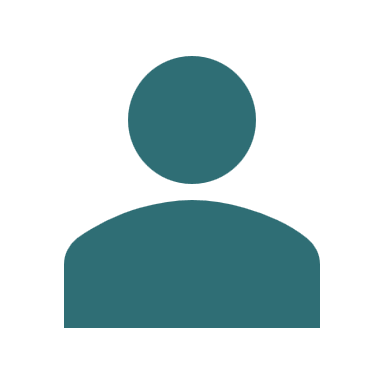 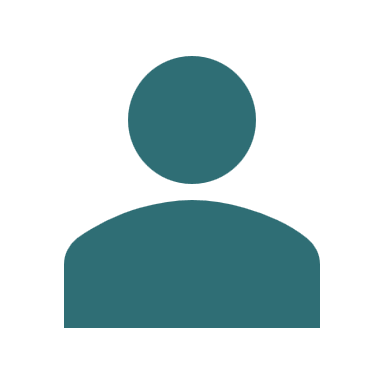 Продать IBM
Купить IBM
Биржа
Продать MSFT
Купить MSFT
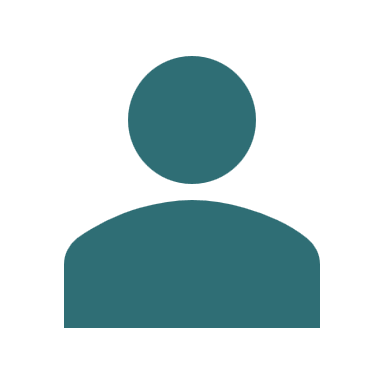 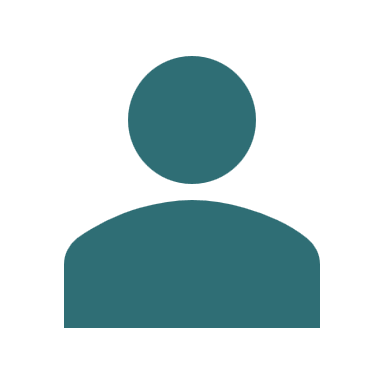 Книжка
50
21.0
1000
1000
50
100
20.0
200
10
19.0
100
50
100
18.0
15.0
1000
1000
50
100
14.0
10
2000
13.0
40
60
Отправка запросов
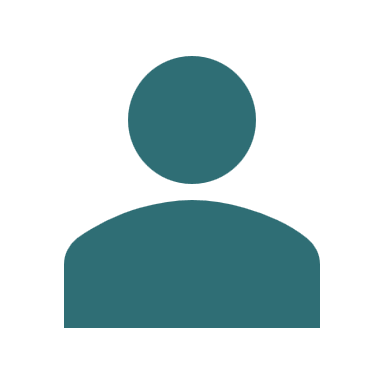 Биржа
{ instrument: MSFT, price: 13.0, quantity: 100, side: buy }
Видимость информации на бирже
Клиент видит всю информацию о своих заявках

Клиент видит часть информации о чужих заявках

Биржа знает все

Возможность получить представление биржи есть не всегда
Состояния заявки
New
Placed
Partially filled
Filled
Canelled
Rejected
Состояния книжки?
Кластеризация состояний?

Процессы в книжке?

Все ли процессы воспроизводятся во время тестов?
Вопросы
Спасибо